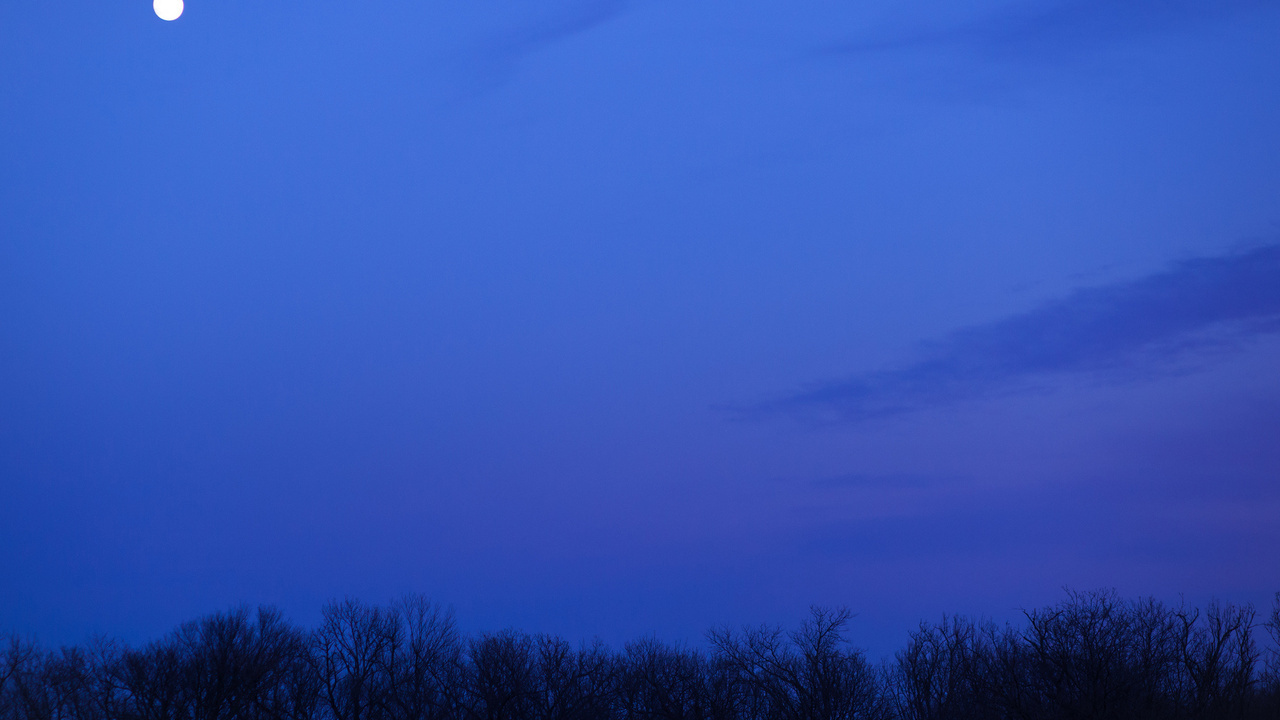 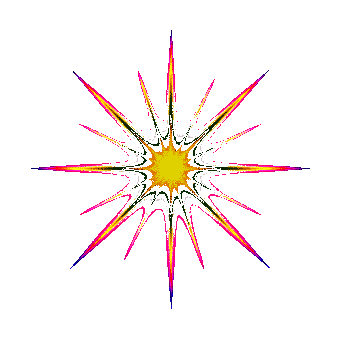 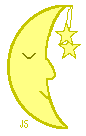 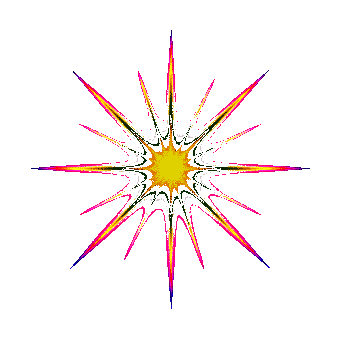 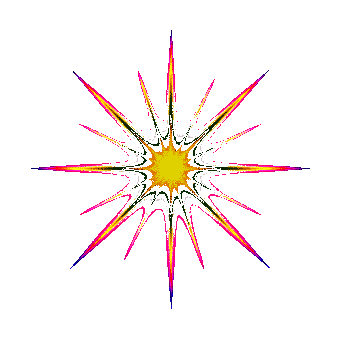 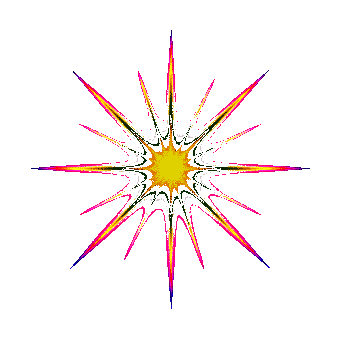 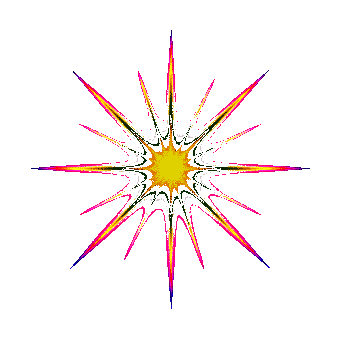 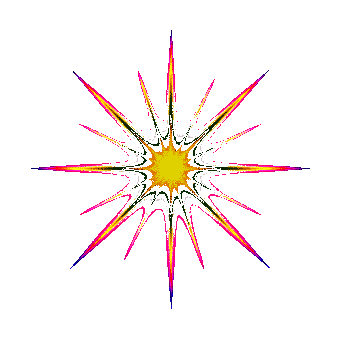 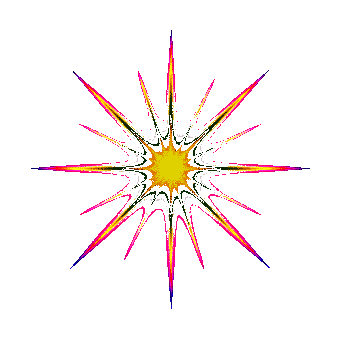 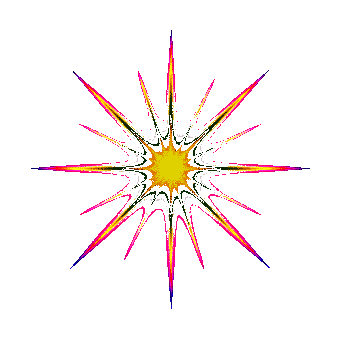 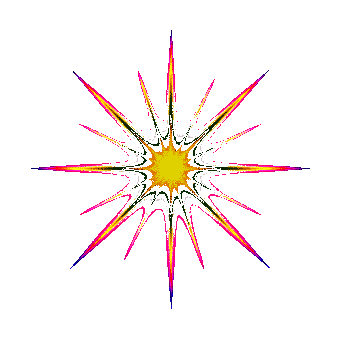 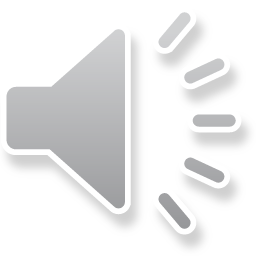 Пион
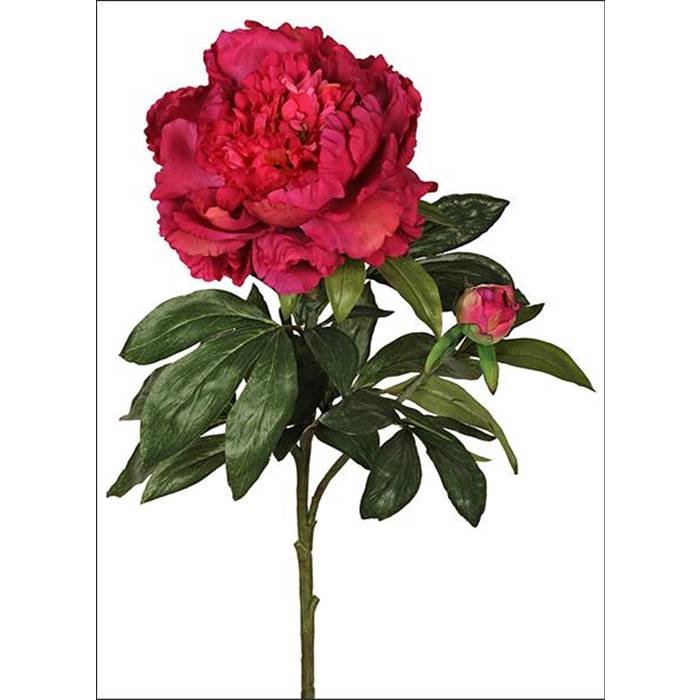 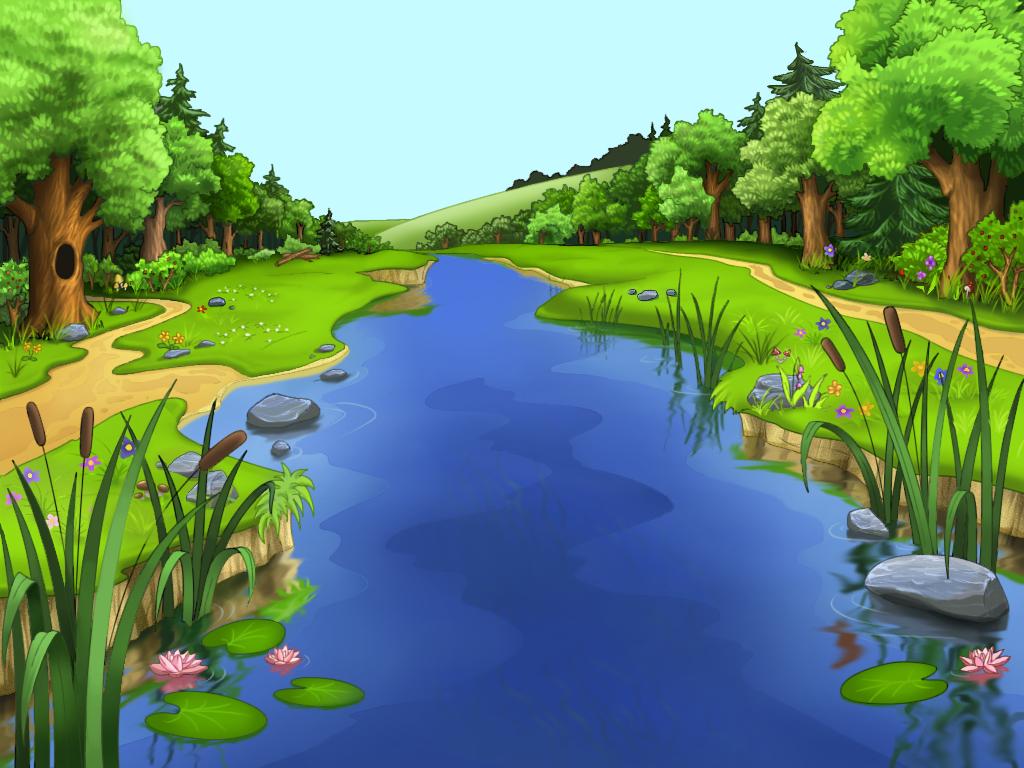 Речка
Сено
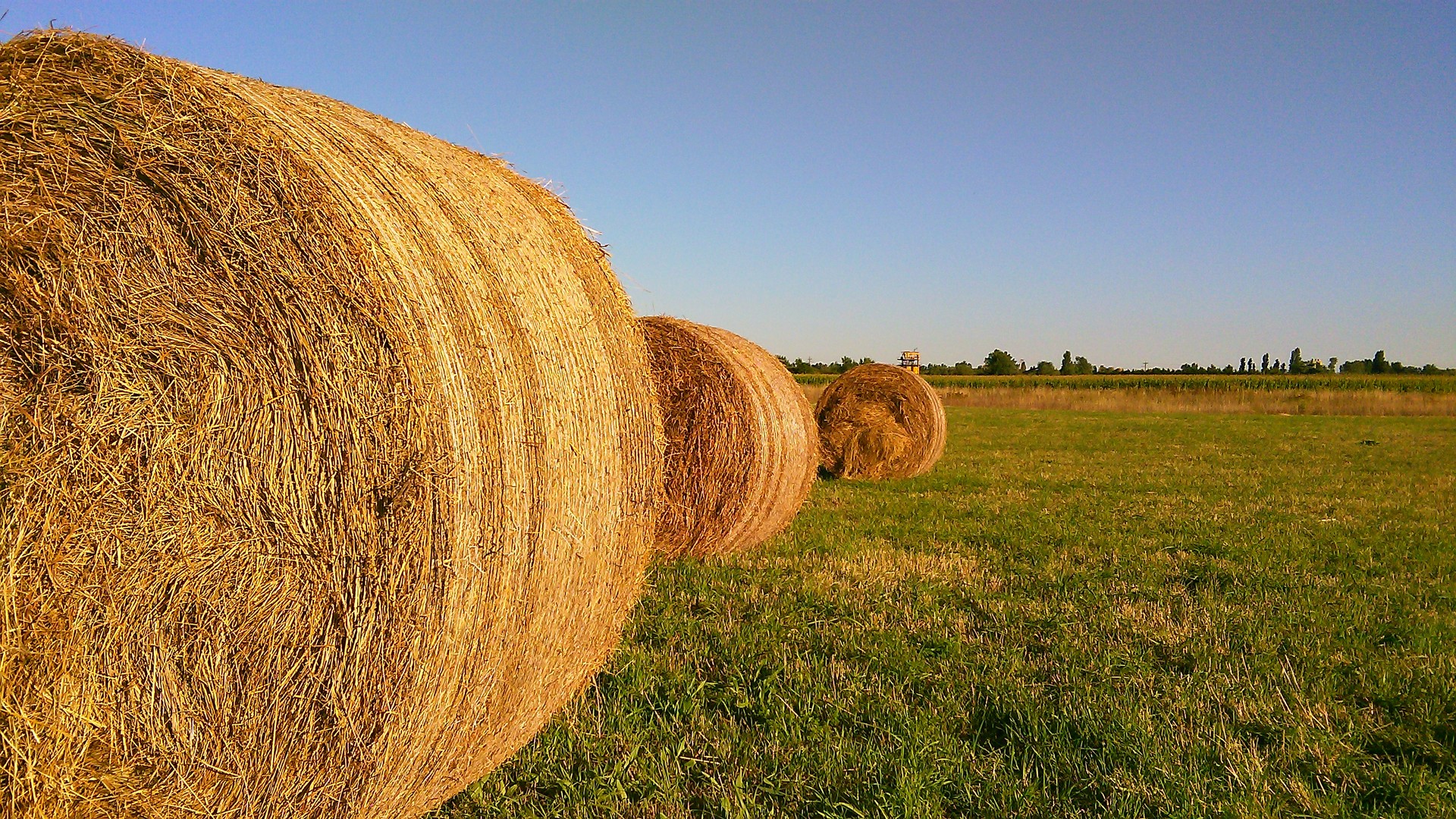 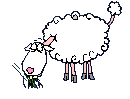 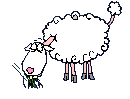 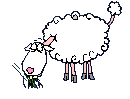 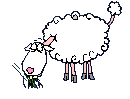 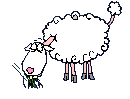 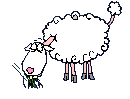 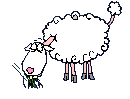 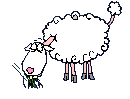 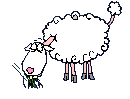 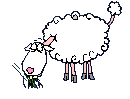 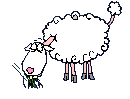 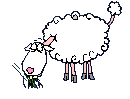 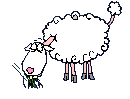 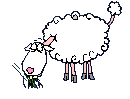 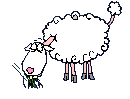 9
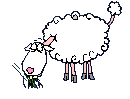 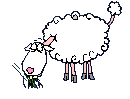 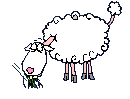 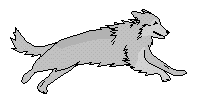 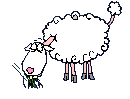 «Волшебный экран»
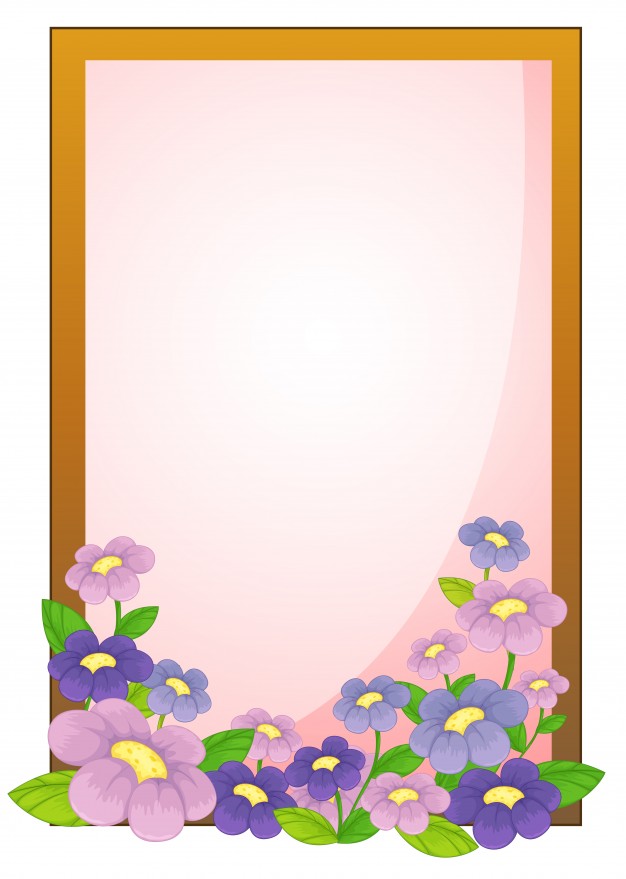 «Пойми меня»
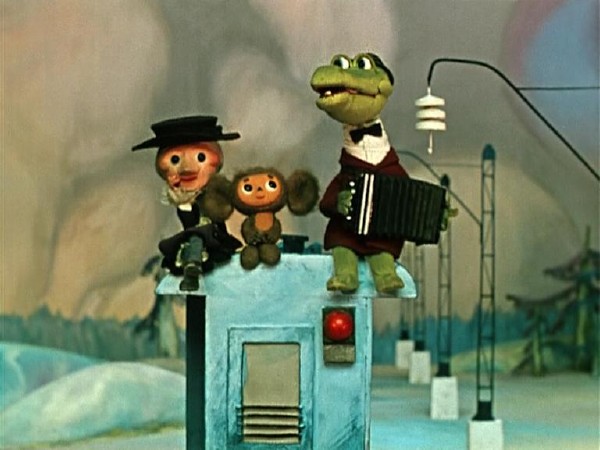 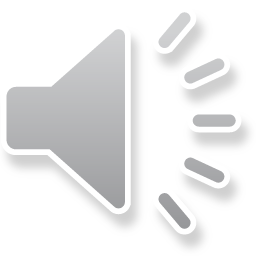 «Пойми меня»
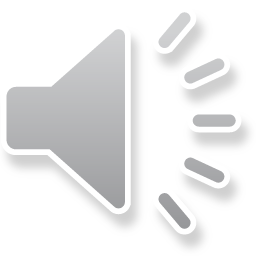 «Пойми меня»
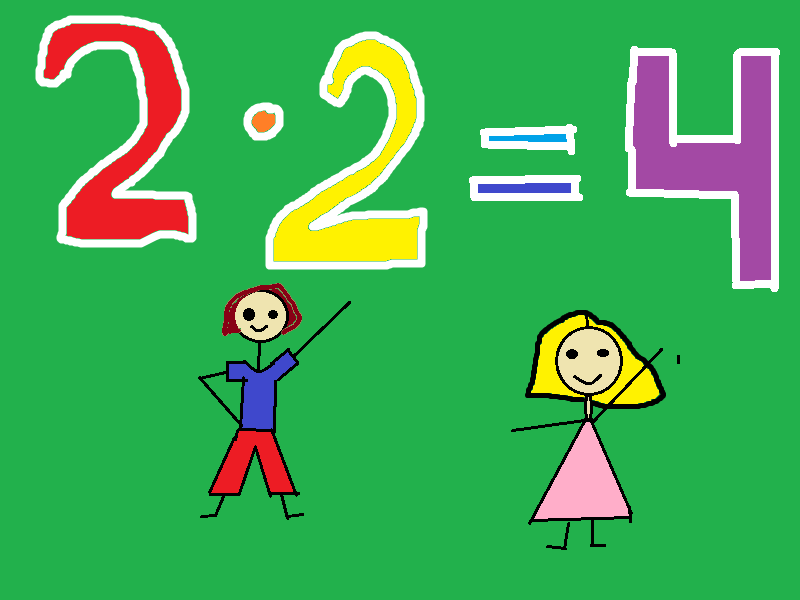 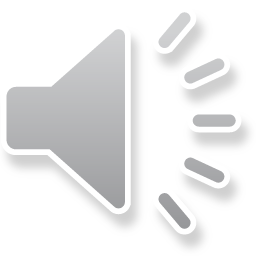 «Пойми меня»
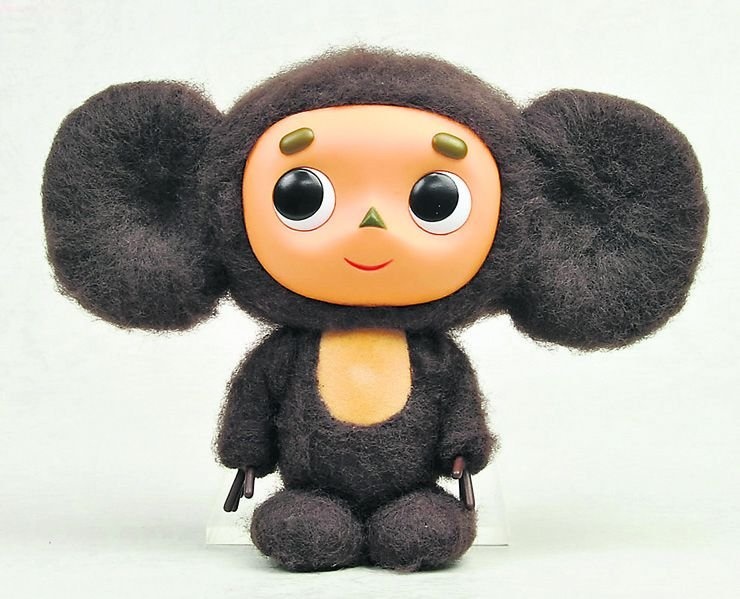 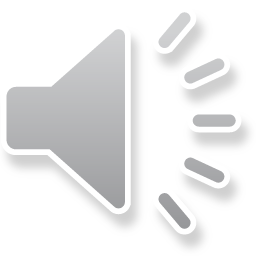 «Пойми меня»
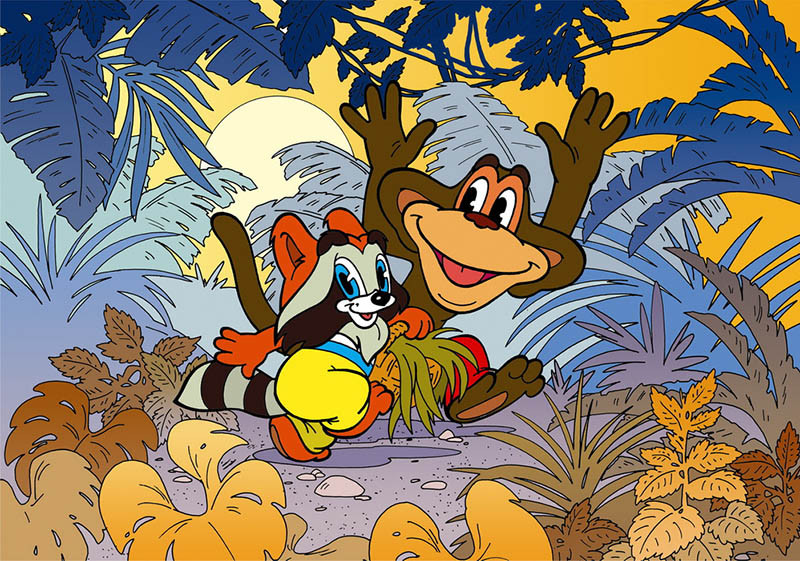 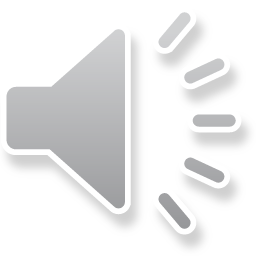 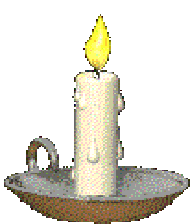 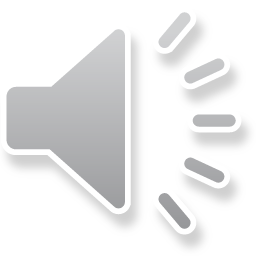 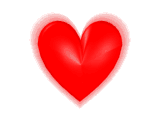 Всем Вам счастья,
мира и добра!
Пусть радость
Царит в ваших семьях ВСЕГДА!
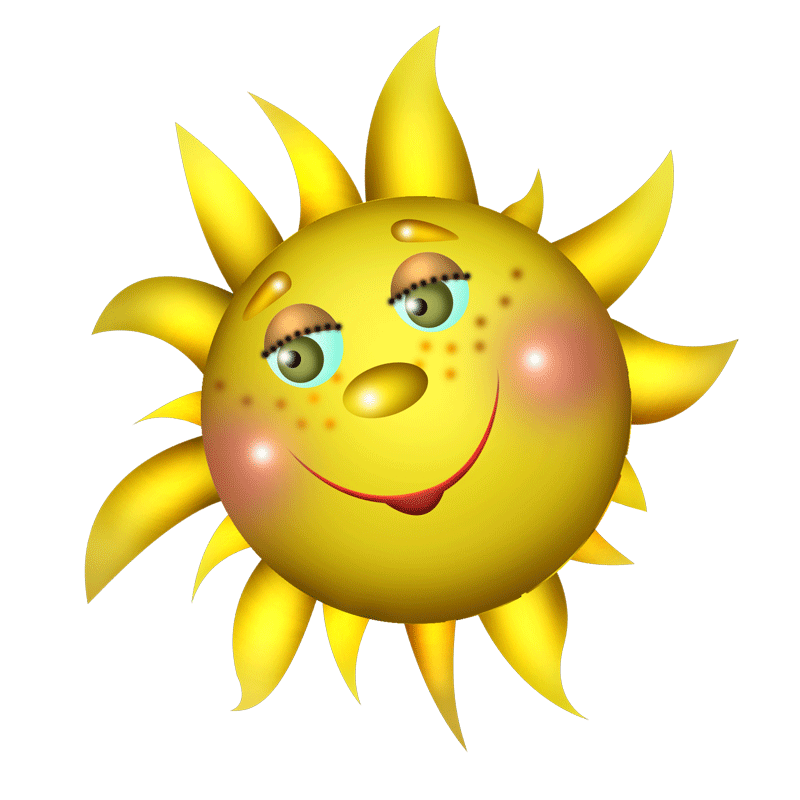